SOME NOTABLE Features of THE ROSEBERY BUILDING
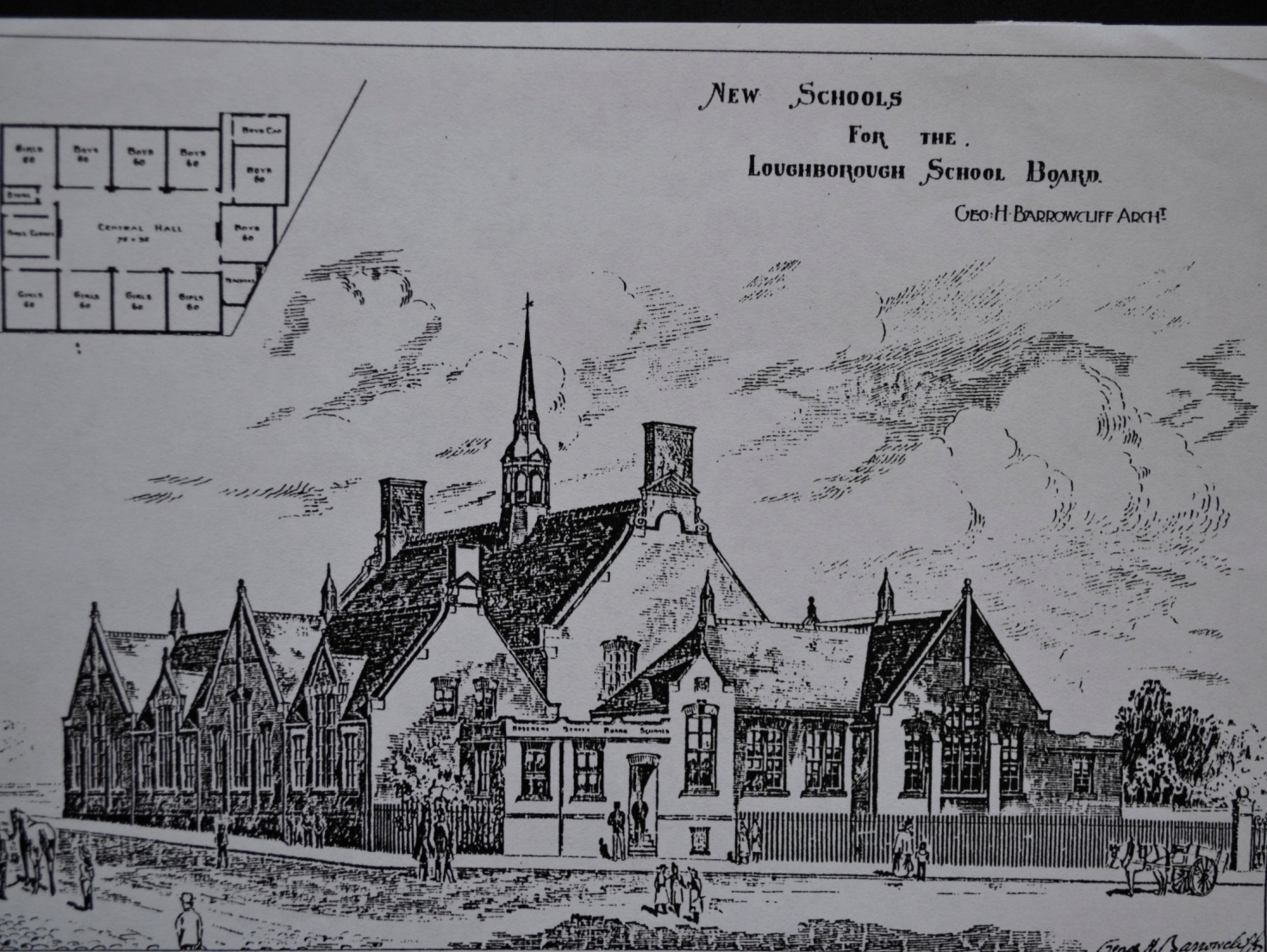 The Original Windows & terracotta mouldings
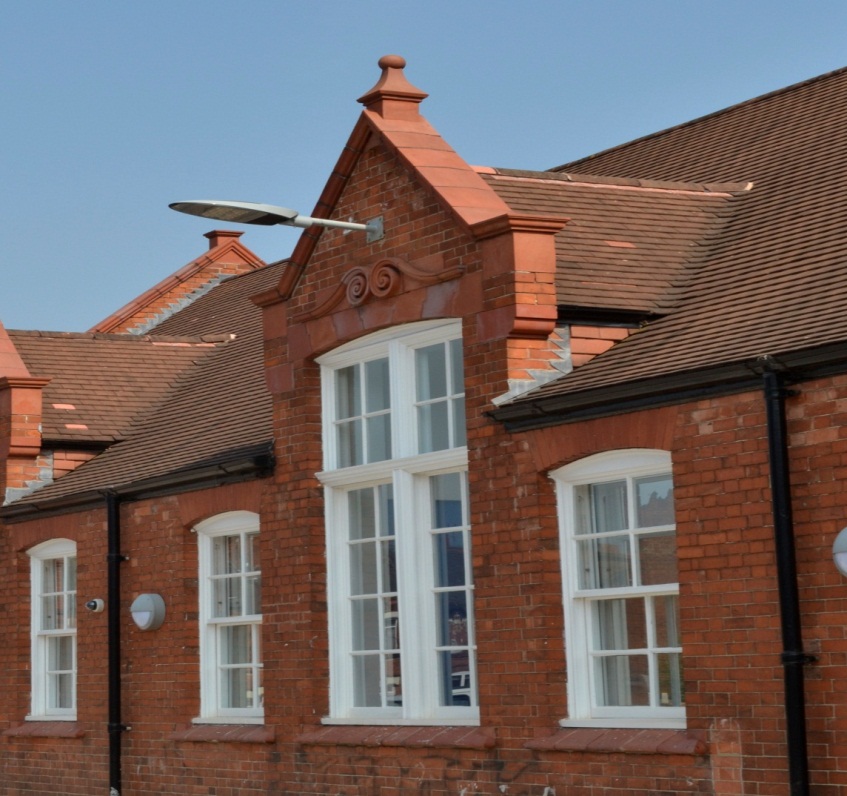 (19th Century sash windows)
Loughborough School Board Cartouche & chimney stacks
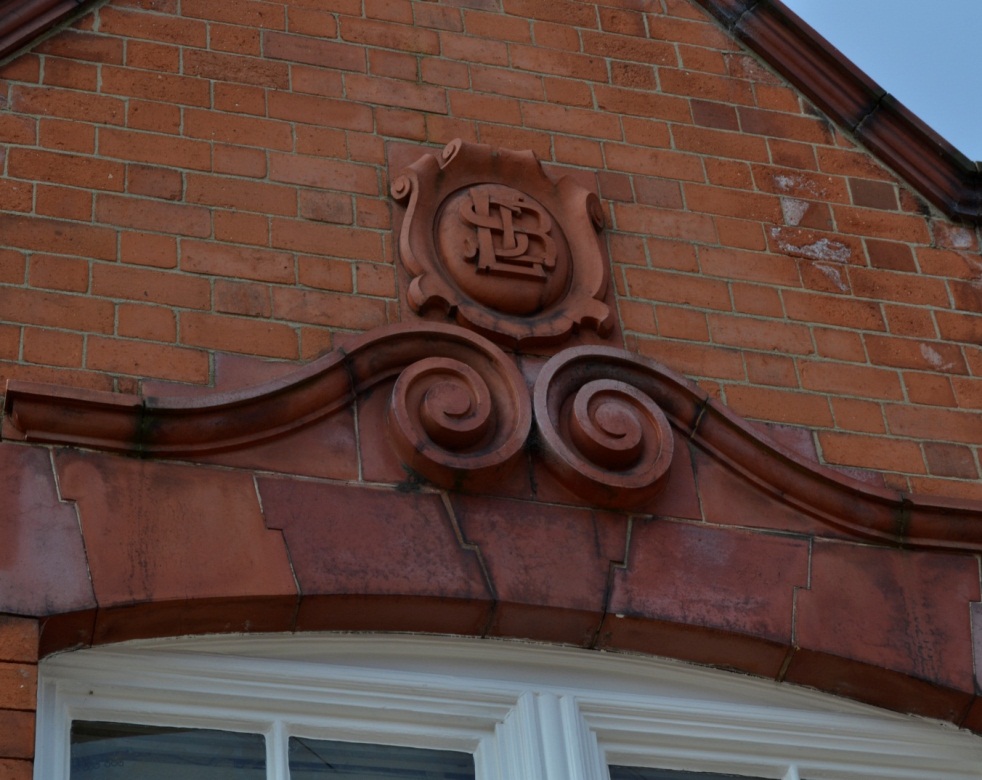 Bell-cote and Cupola
Octagonal wooden bell-cote with a cupola with copper fish scale tiles, surmounted by a copper-clad spire.
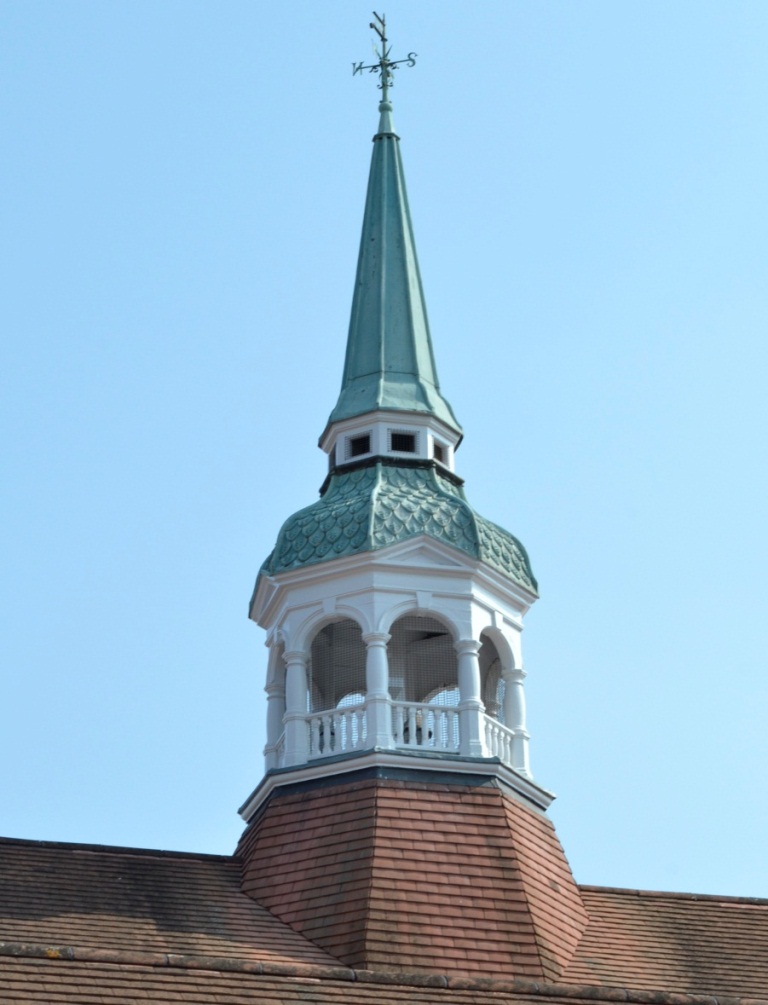 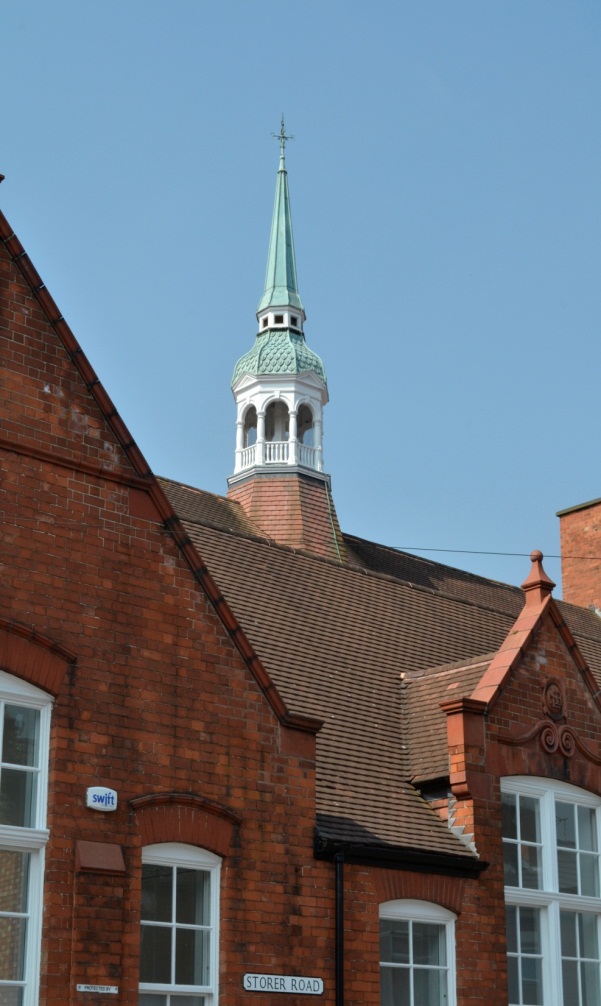 School Name Plaque, BOOT-SCRAPER AND ORIGINAL TEACHERS’ ENTRANCE
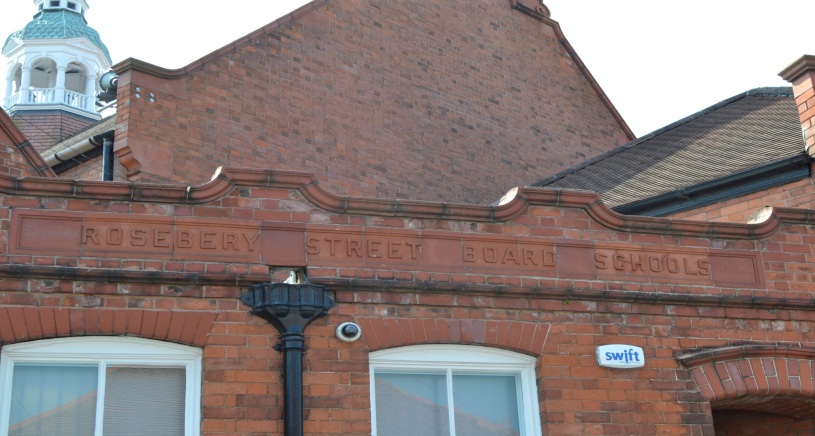 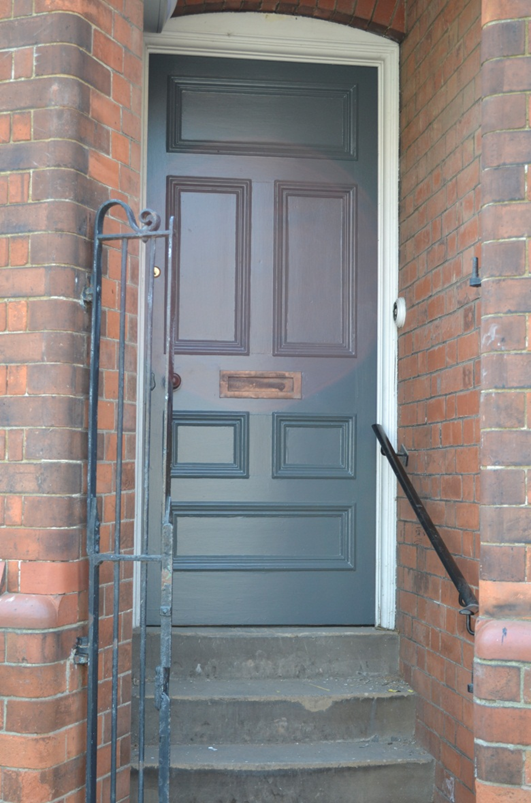 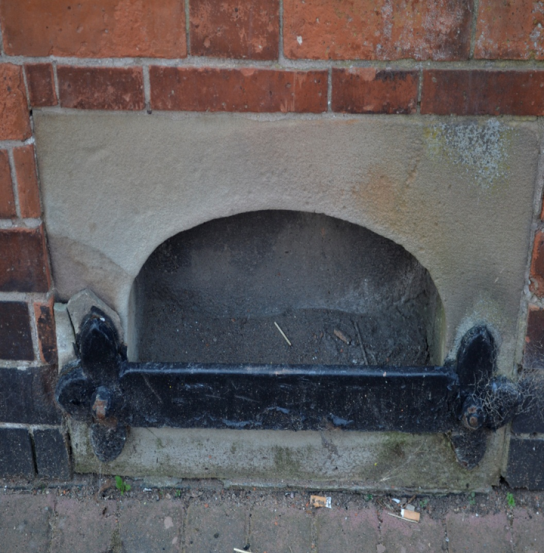 Playground(ORIGINAL WALL dividing Girls/Infants from Boys playgrounds REPLACED BY A TERRACOTTA LINE
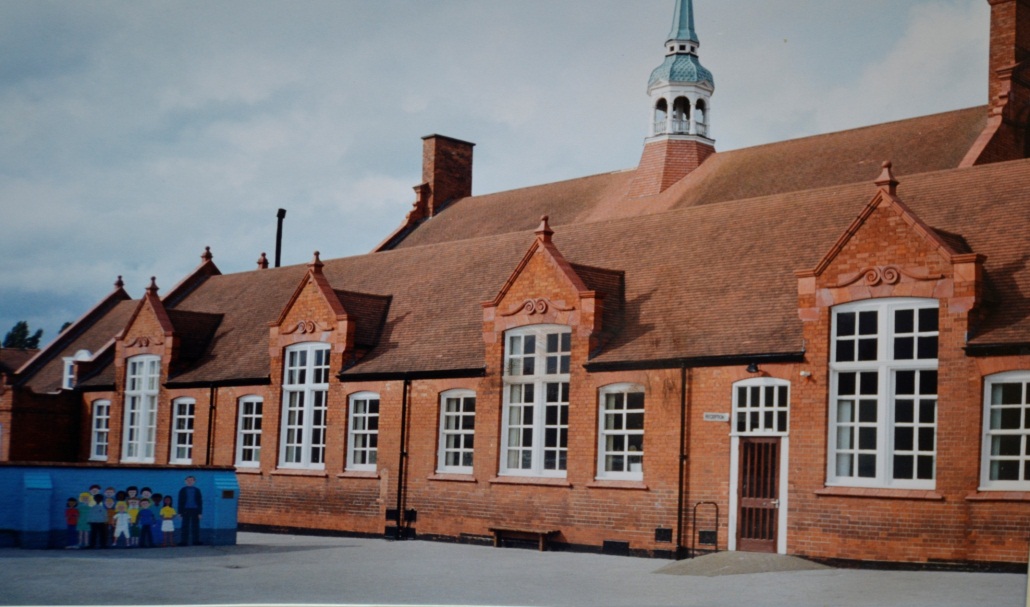 Red-brick gate piers, iron railings & original gate plaques
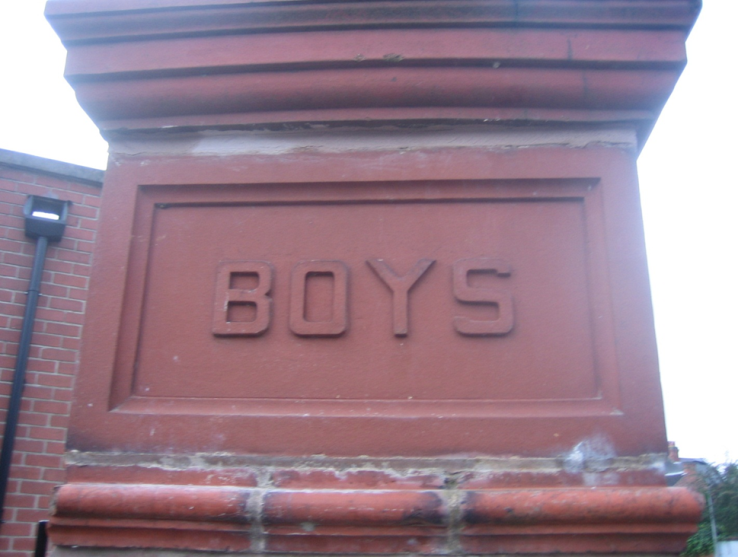 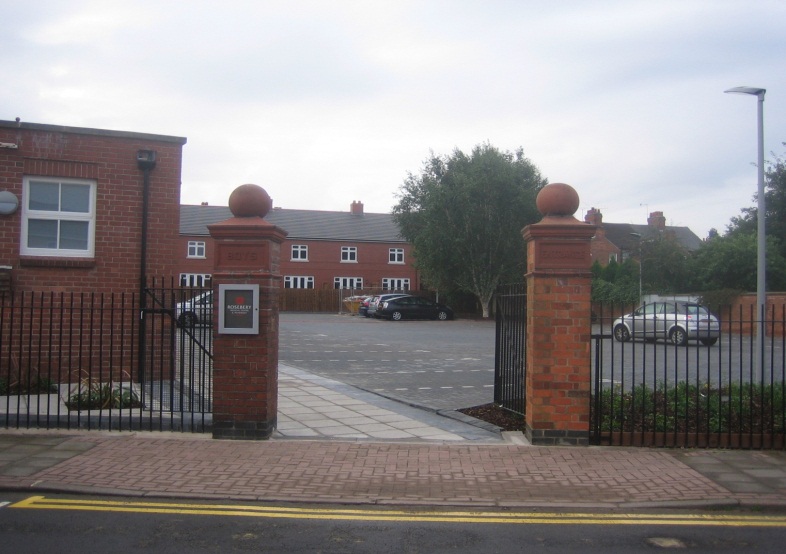 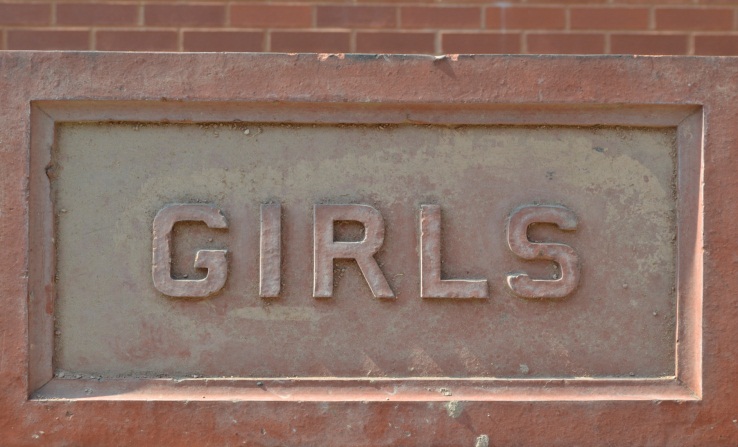 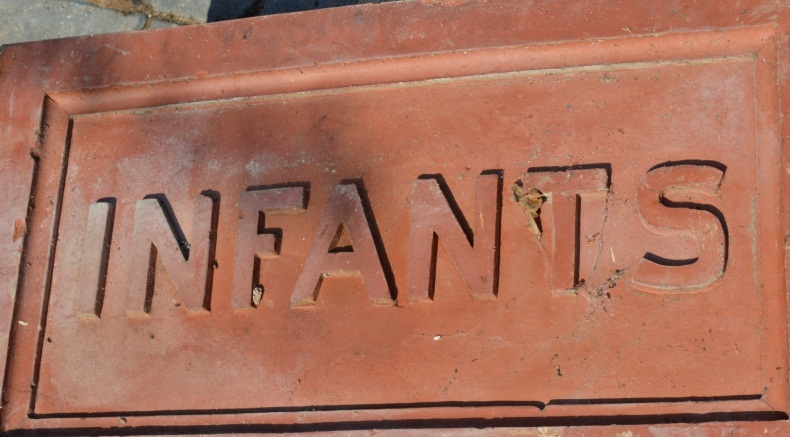 Wooden ceiling, Triple-scroll bracket & wooden buttress
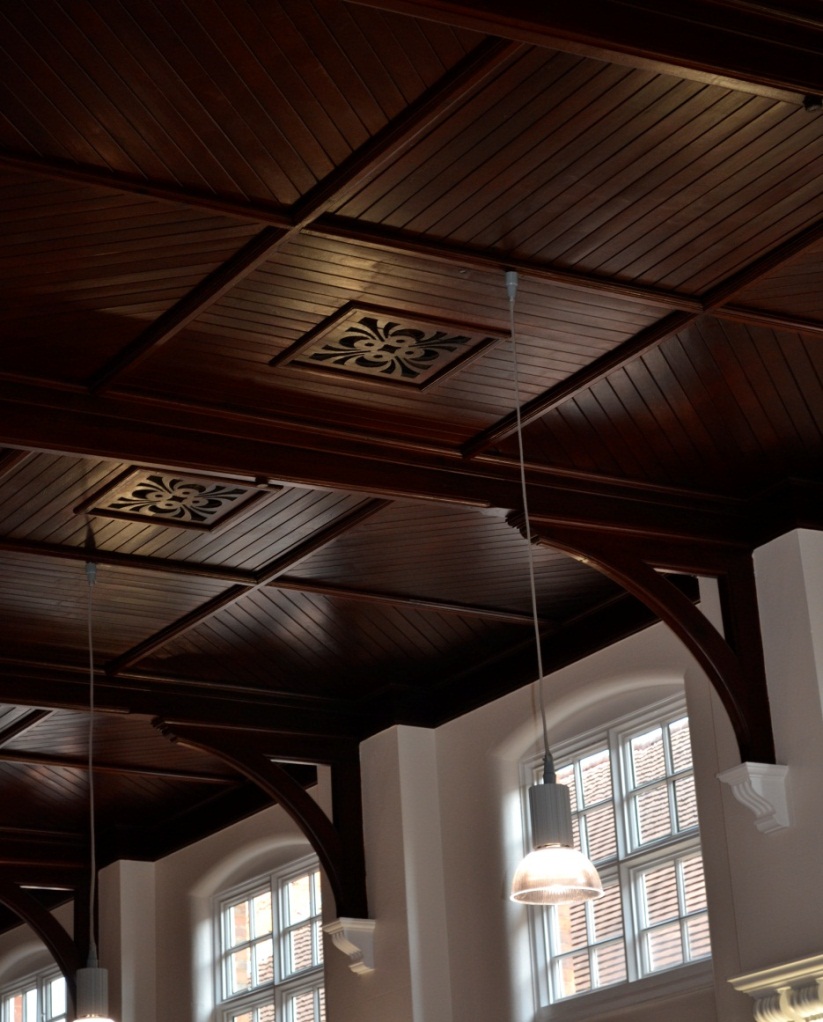 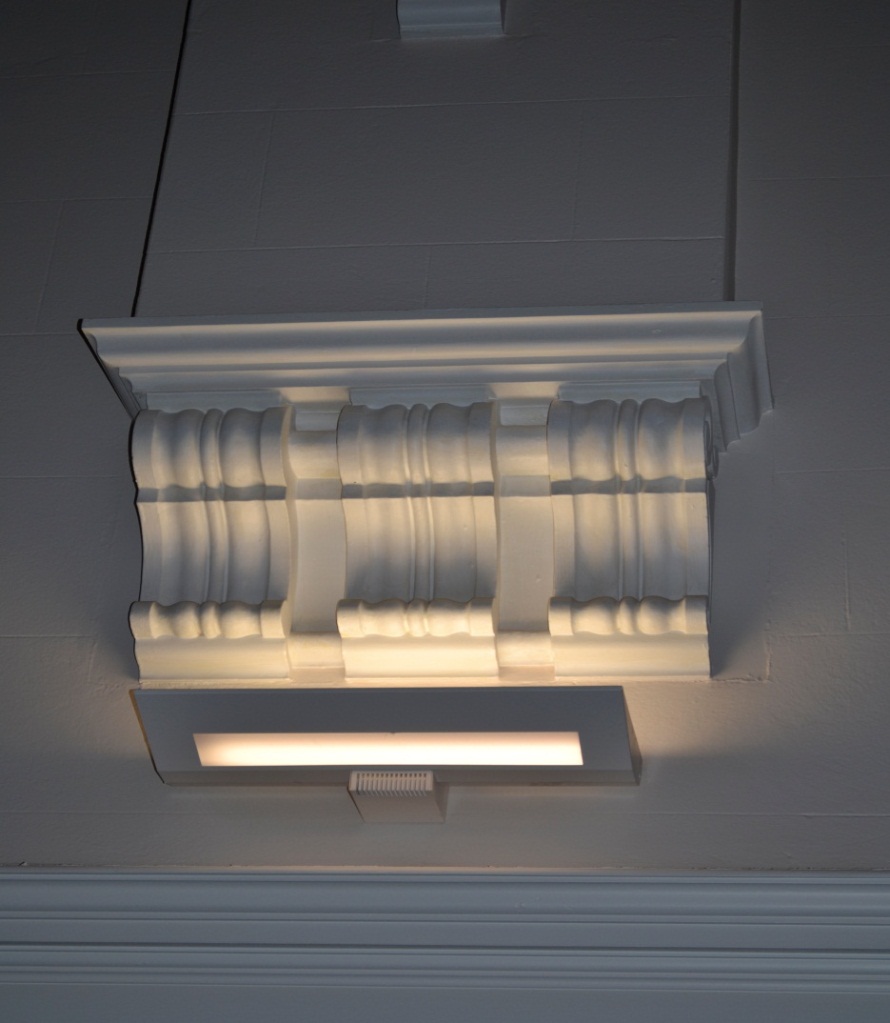 Glazed partitions to classrooms with a wide moulded cornice & original fireplace
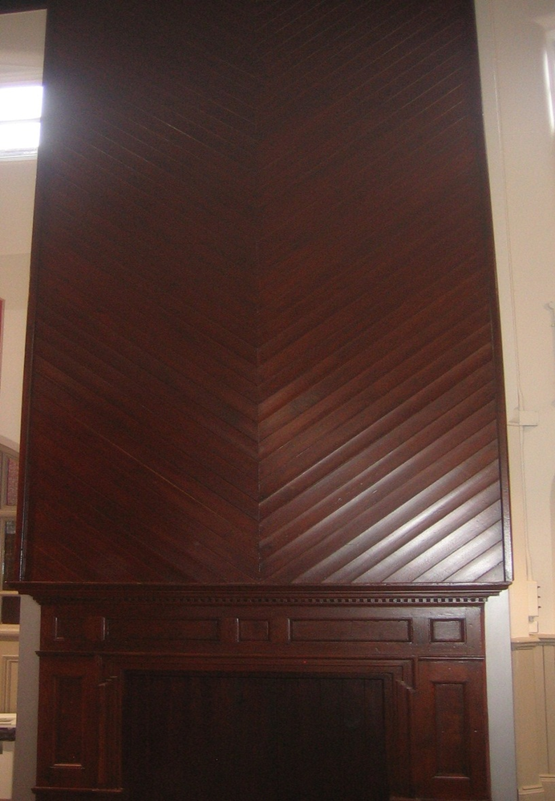 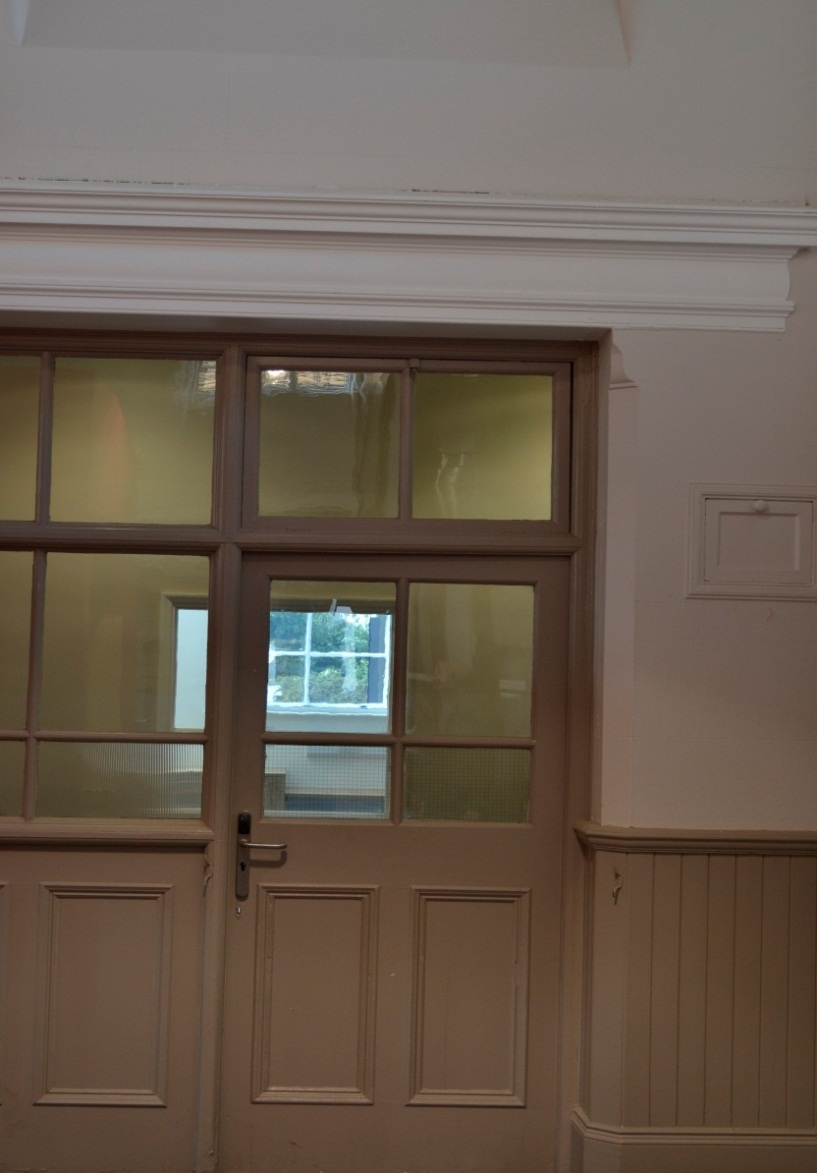 Boundary walls AND GATE PIERS with terracotta ball finialS
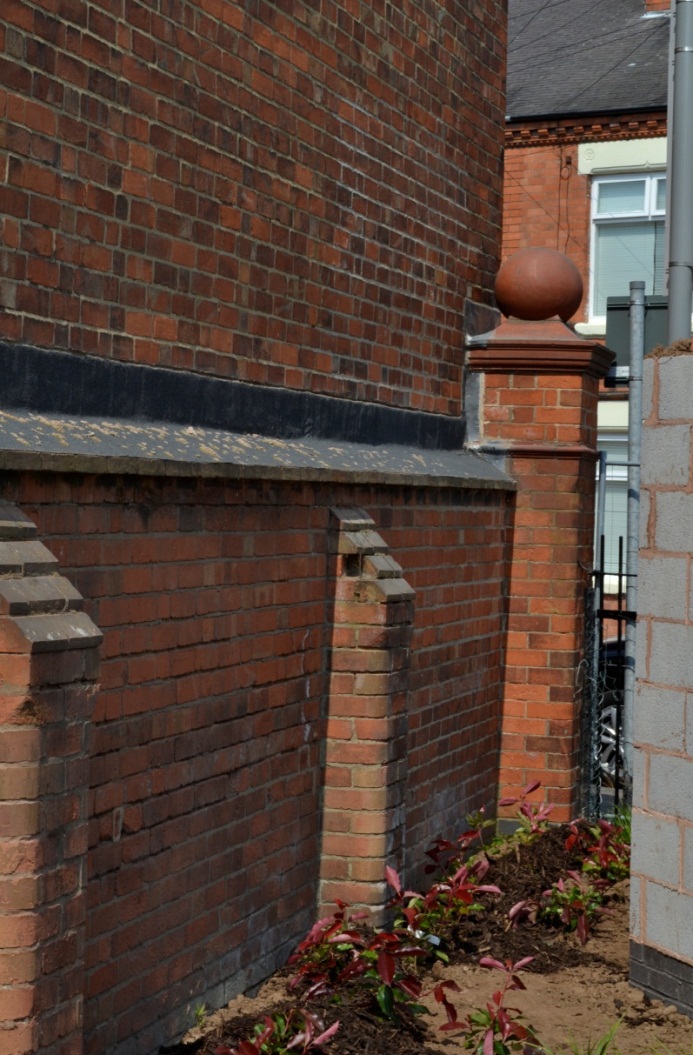 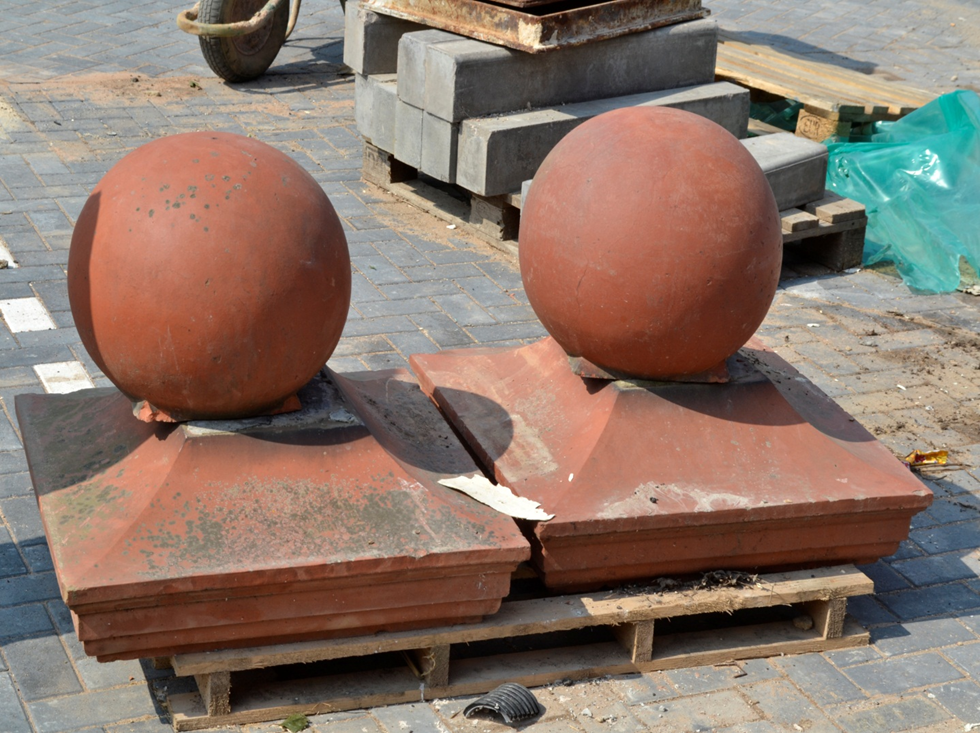 Terracotta ball finials during rebuilding
Acknowledgements
Drawing of the School c1899 with grateful thanks to Leicestershire County Records Office.
Other photographs with grateful thanks to Dr. Rod Bond and David Sharpe.